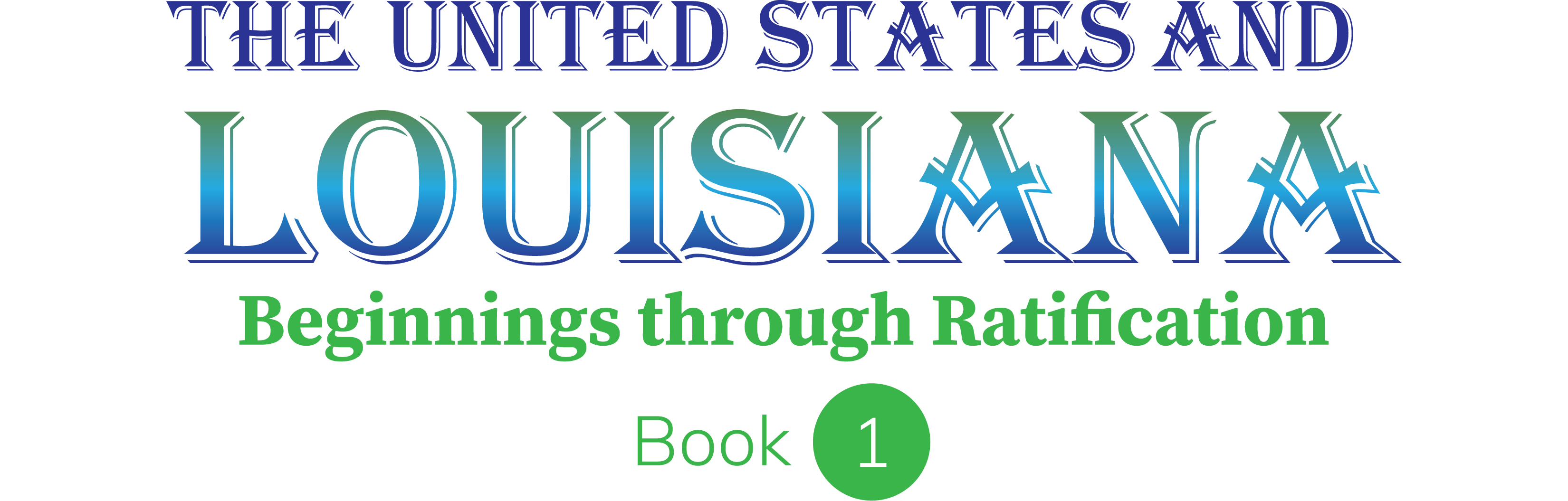 SMART SKILLS
Week 6 – Map 2
© 2023 Clairmont Press
Monday
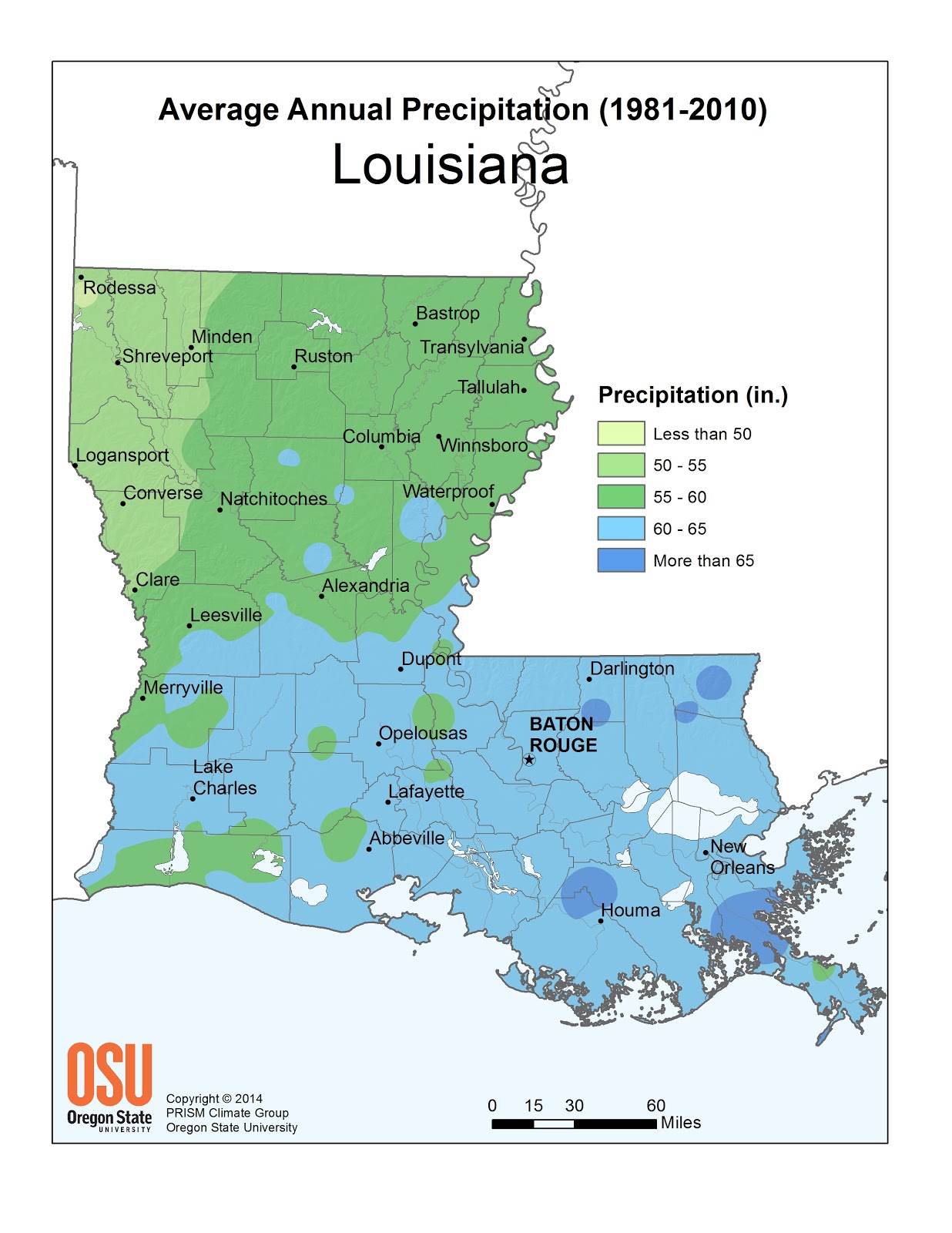 Study the map. 
What does the map depict?
2
[Speaker Notes: The average amount of rainfall in different parts of Louisiana.]
Tuesday
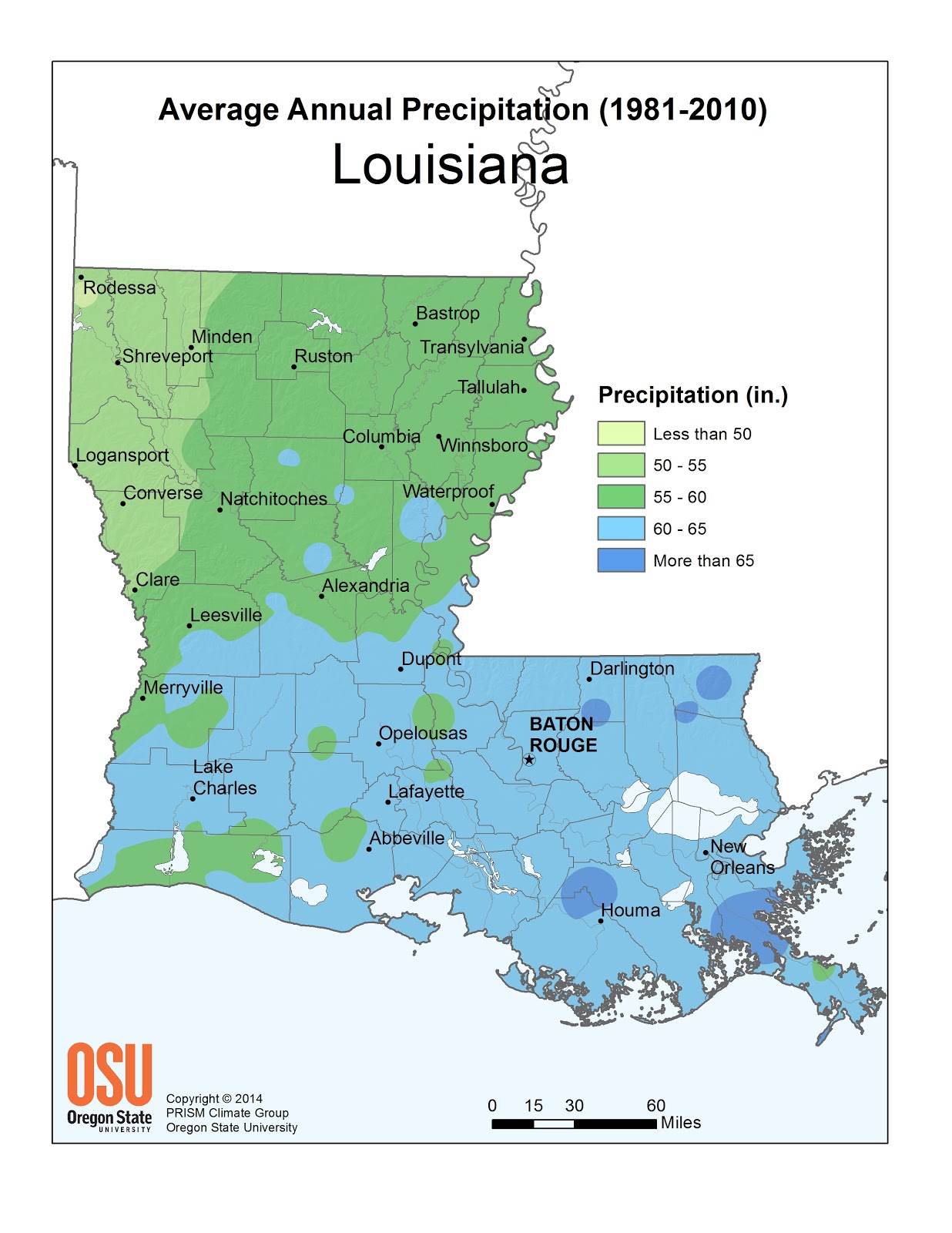 What is the range of average annual rainfall for the entire state of Louisiana?
3
[Speaker Notes: Less than 50 to more than 65 inches.]
Wednesday
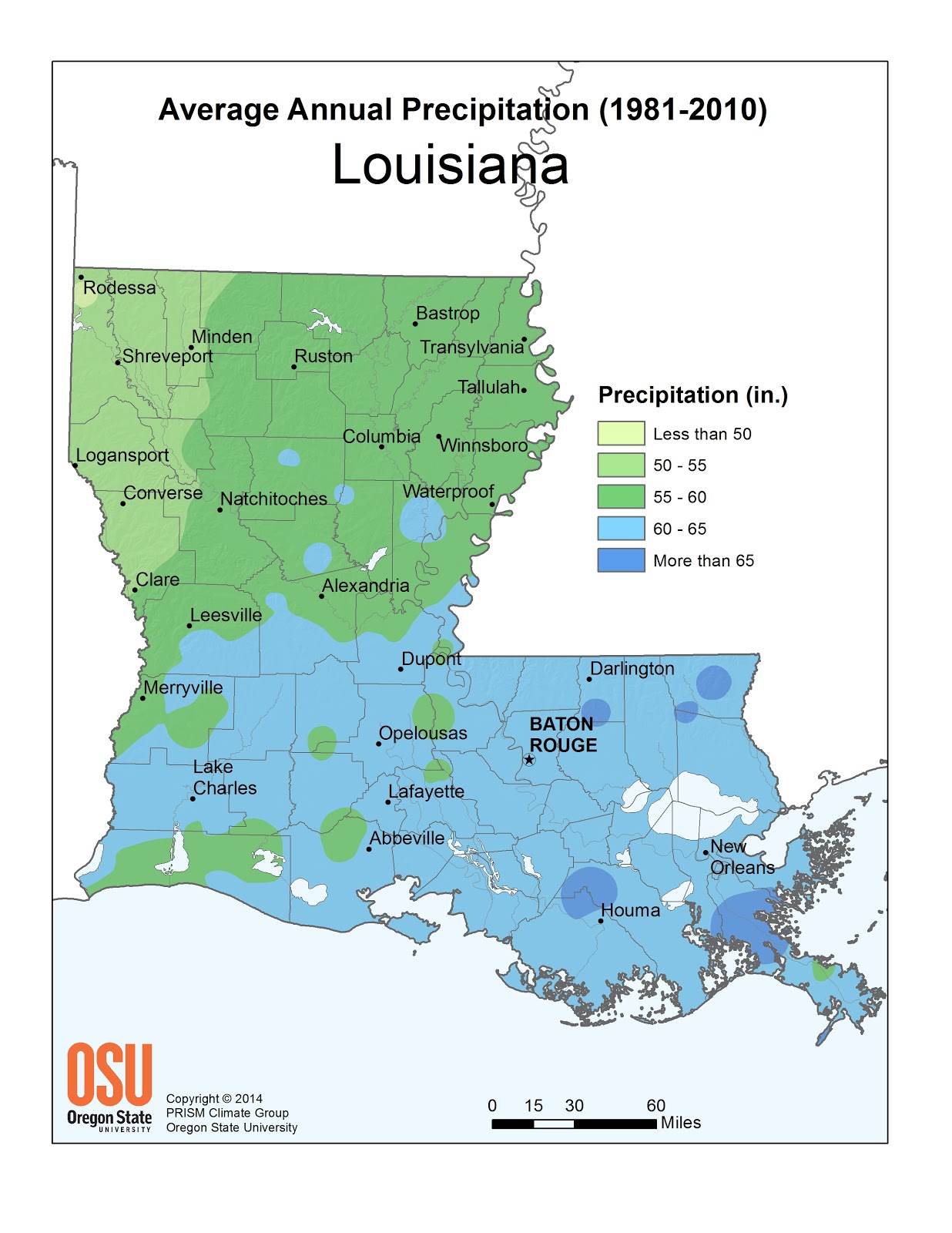 What region of the state has the least rainfall? Which has the most? How much rain, on average, does our region receive?
4
[Speaker Notes: The northwest corner receives the least rainfall; the southeast gets the most. Answers will depend your school’s location for the last question.]
Thursday
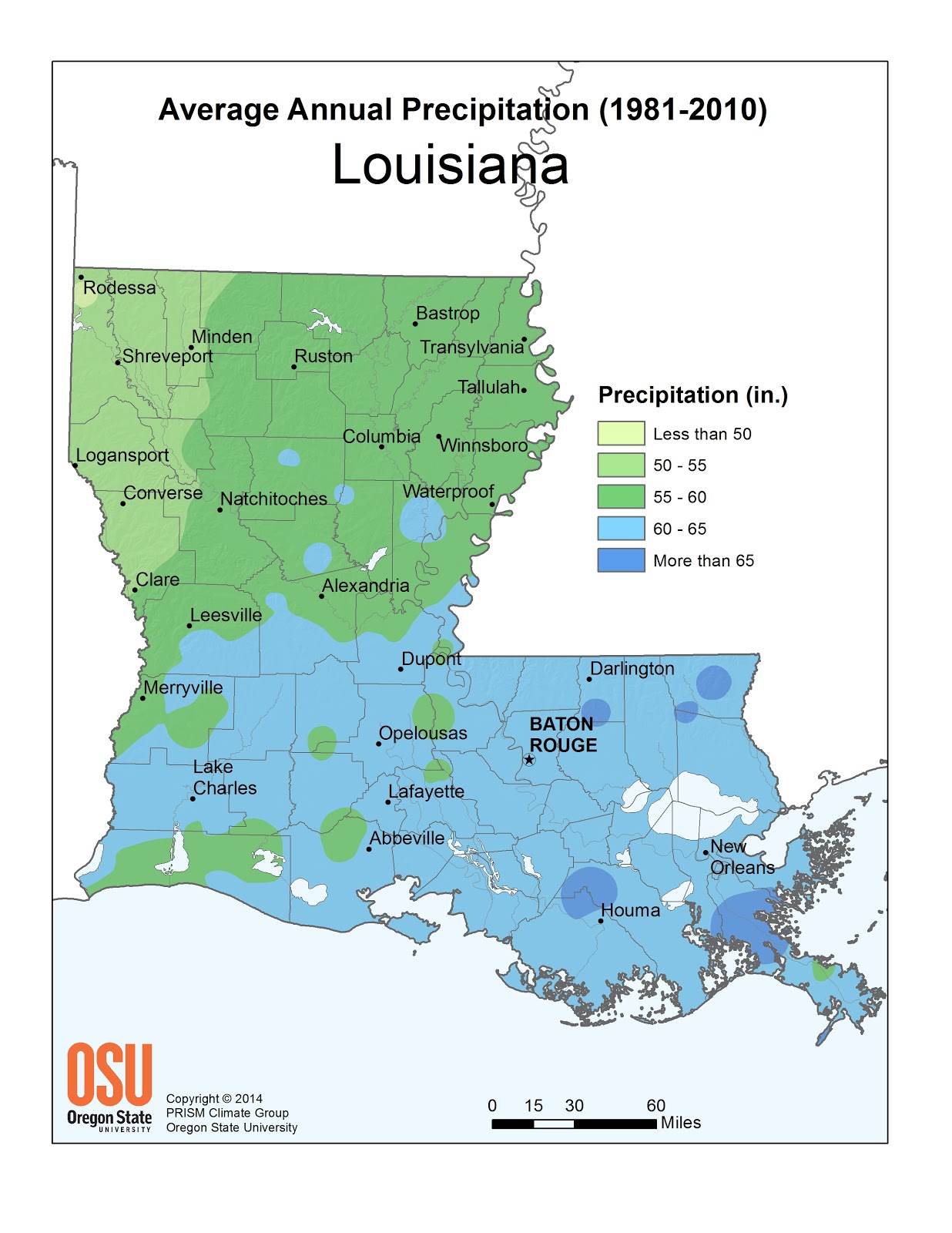 Why do you think the mapmaker chose these colors to represent the range of precipitation?
5
[Speaker Notes: Answers will vary. Perhaps some colors looked “drier” and some “wetter.”]
Friday
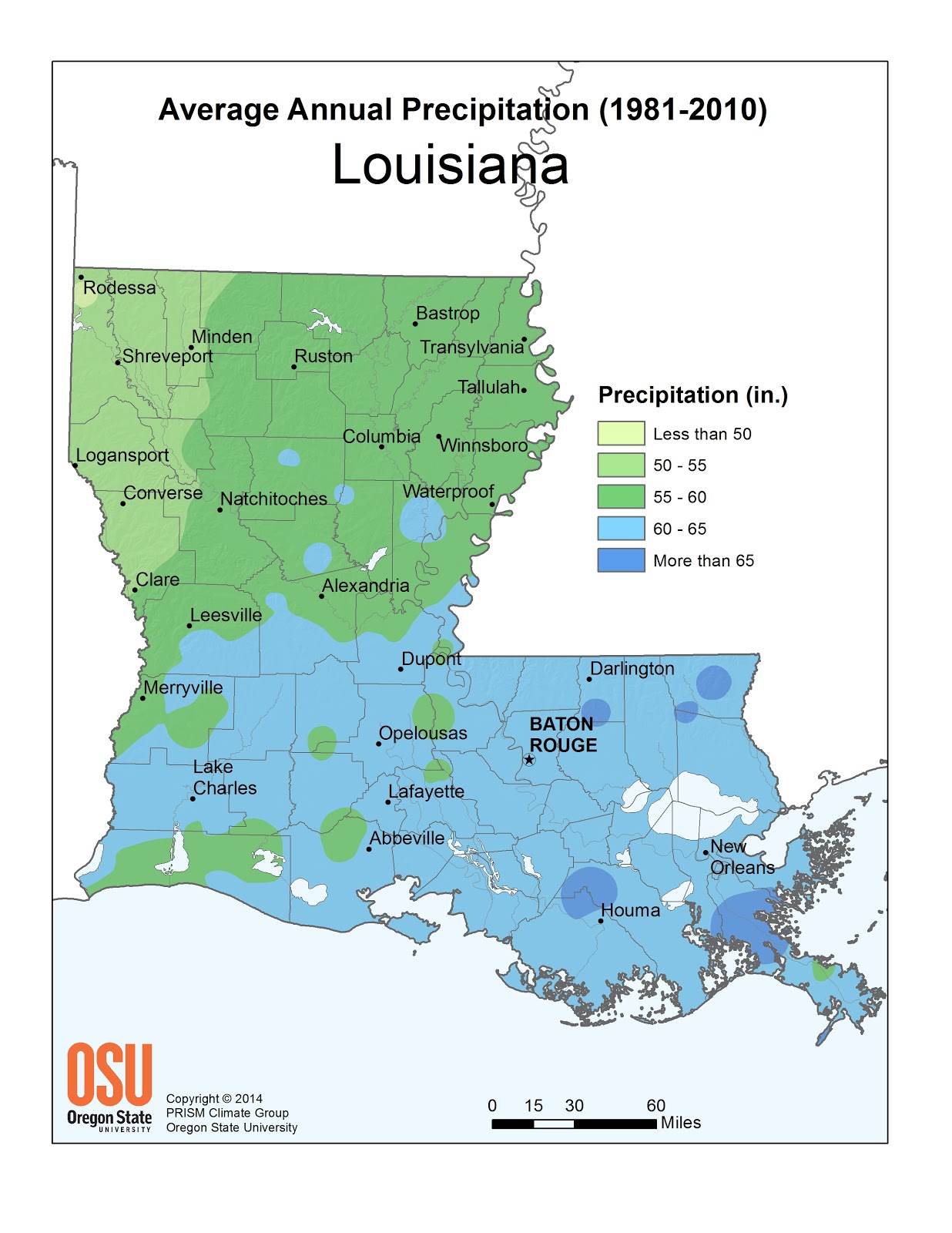 List three professions in Louisiana that may use a map like this in their work.
Explain your thinking.
6
[Speaker Notes: Answers will vary but must be supported by a logical connection for using the map.]
Image Credits

Title Slide: Old Louisiana State Capitol, Public Domain, Wikimedia Commons
End Slide: Monroe, Louisiana skyline in 2021, by TheLionHasSeen, Uploaded 12 April 2021, Wikimedia Commons
7